КАФЕДРА АНАТОМИИ ЧЕЛОВЕКАМетоды исследования в анатомии
Методы исследования в  анатомии
Макромикроскопическое препарирование,

Метод распилов по Н.И. Пирогову,

Гистотопографический метод
Фетальная анатомия
Макромикроскопическое препарирование
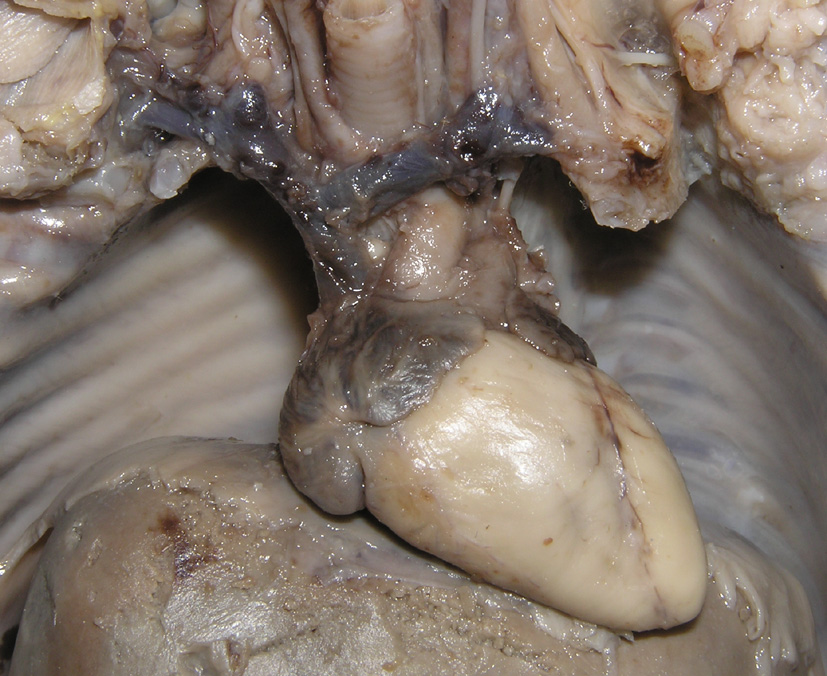 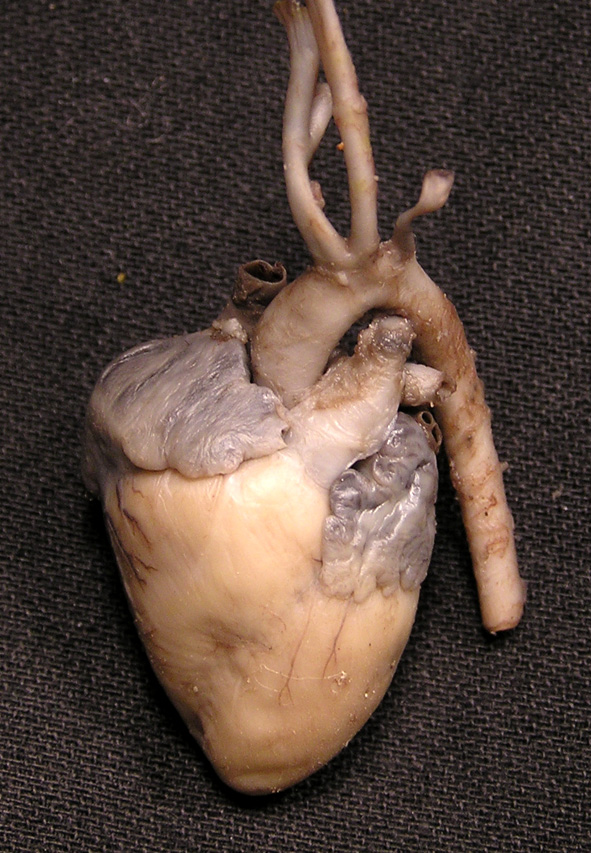 Метод распилов по Н.И. Пирогову (горизонтальная плоскость)
Метод распилов по Н.И. Пирогову (сагиттальная плоскость)
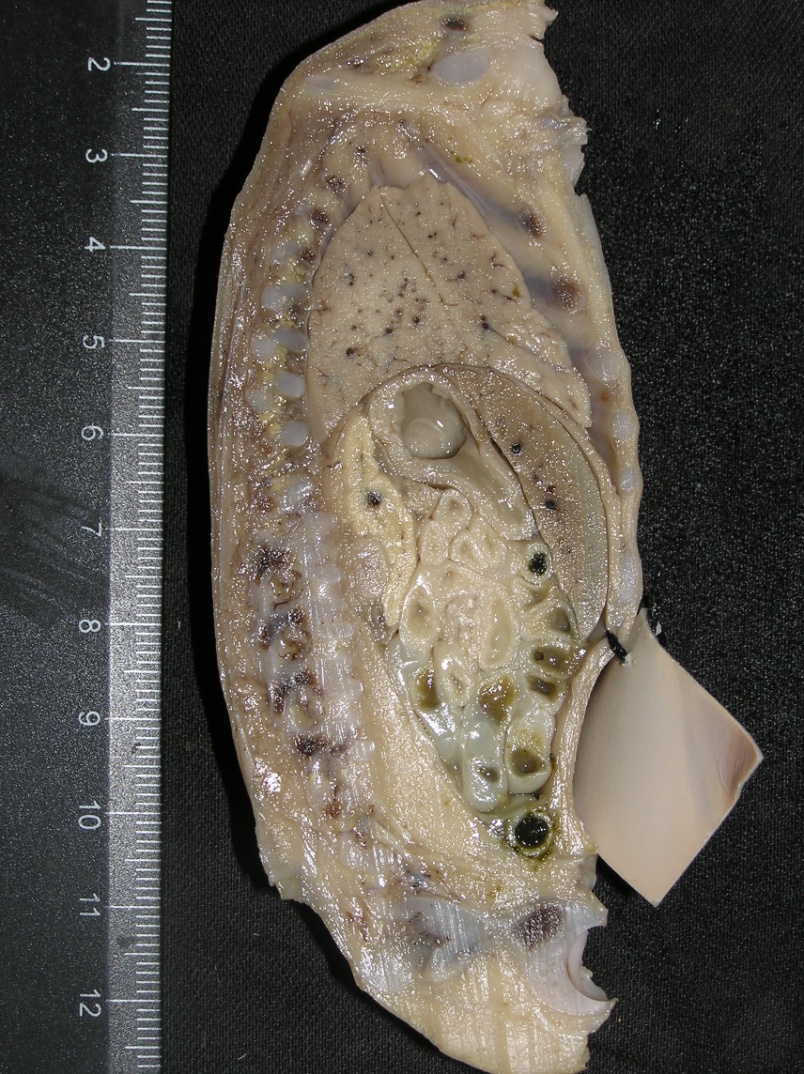 Гистотопографический метод
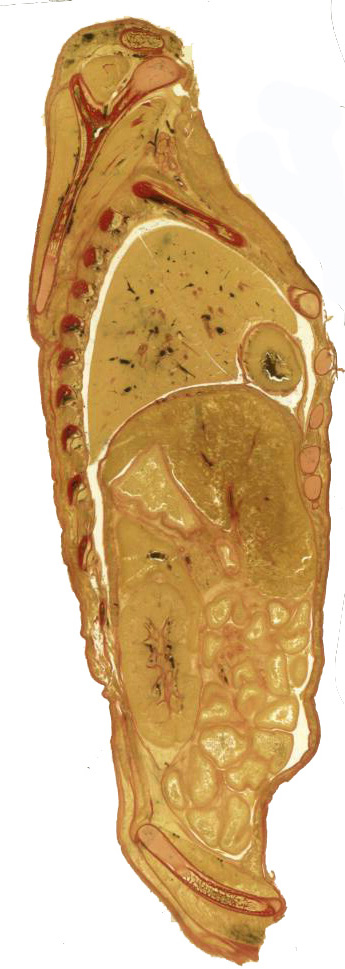 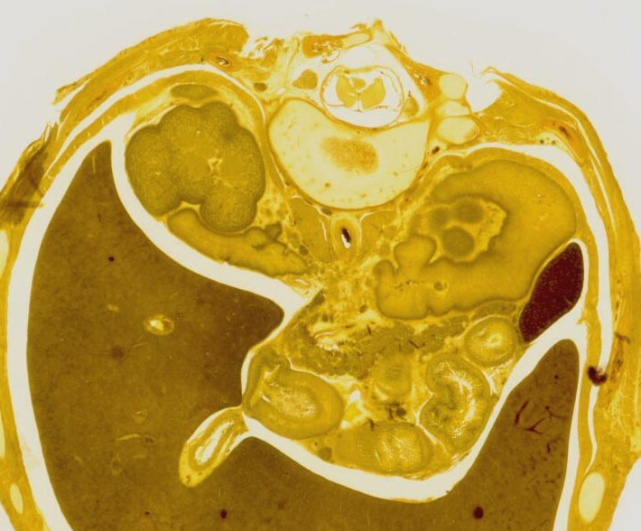 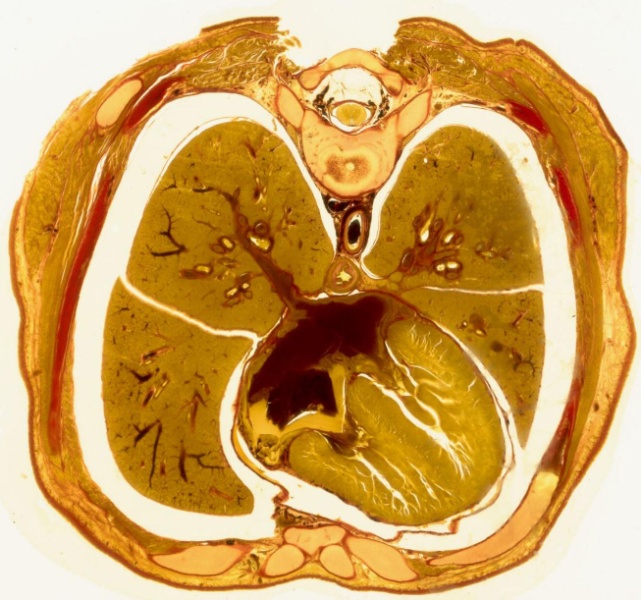 Ультразвуковое исследование плода
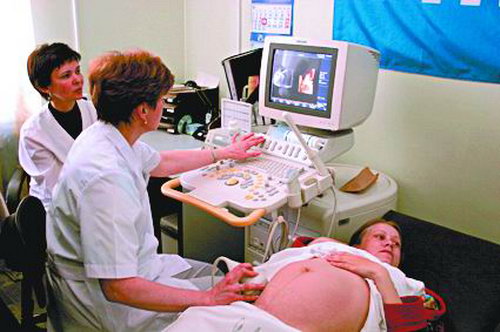 Ультразвуковое исследование плода
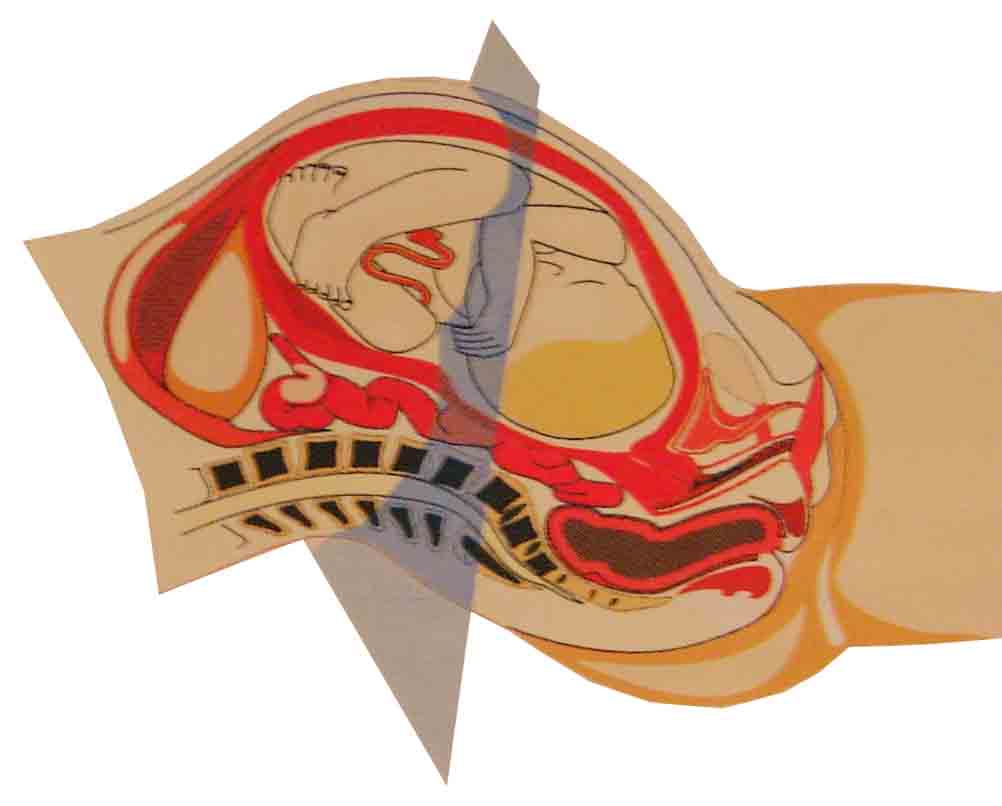 Ультразвуковое исследование плода
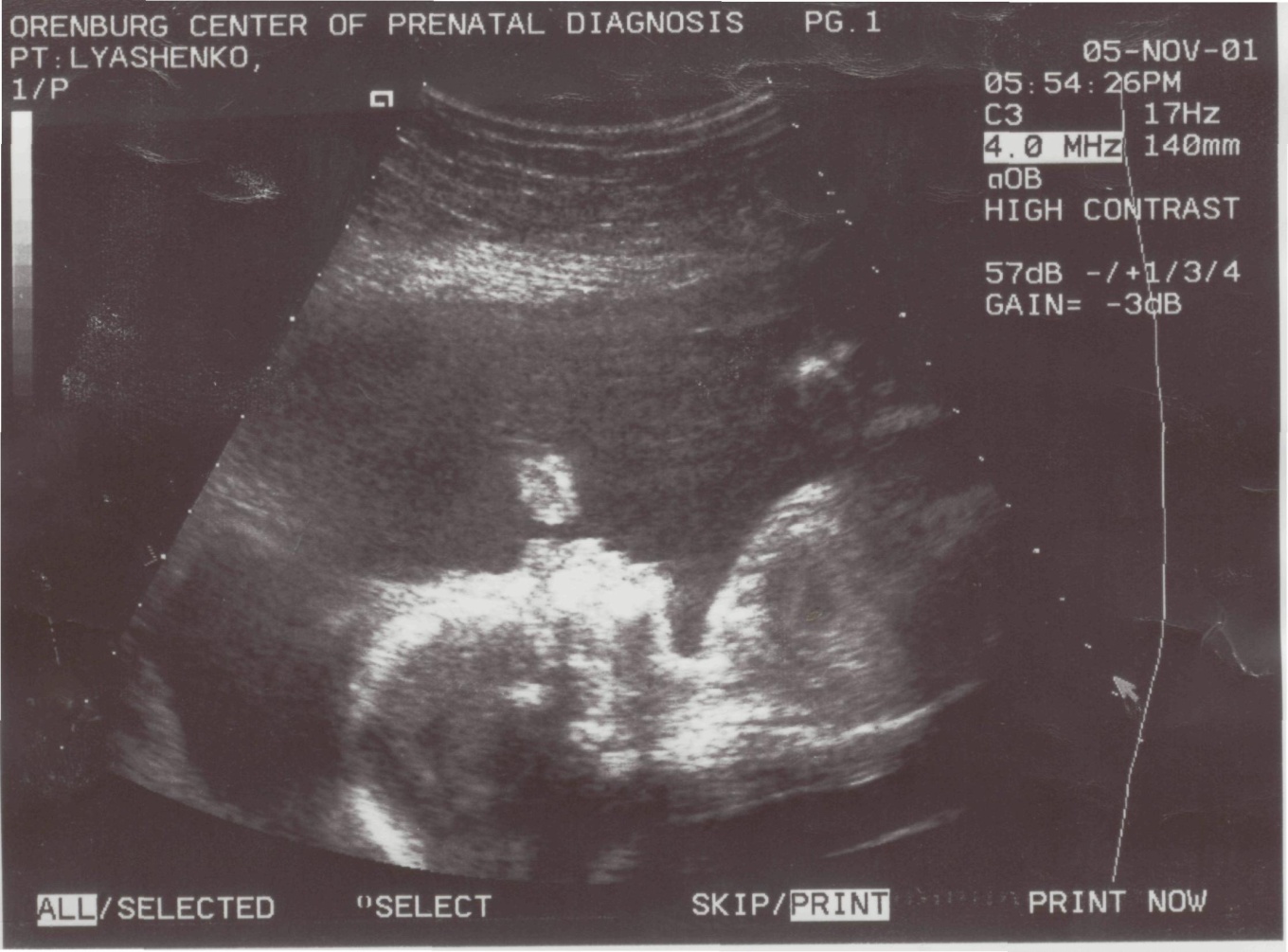 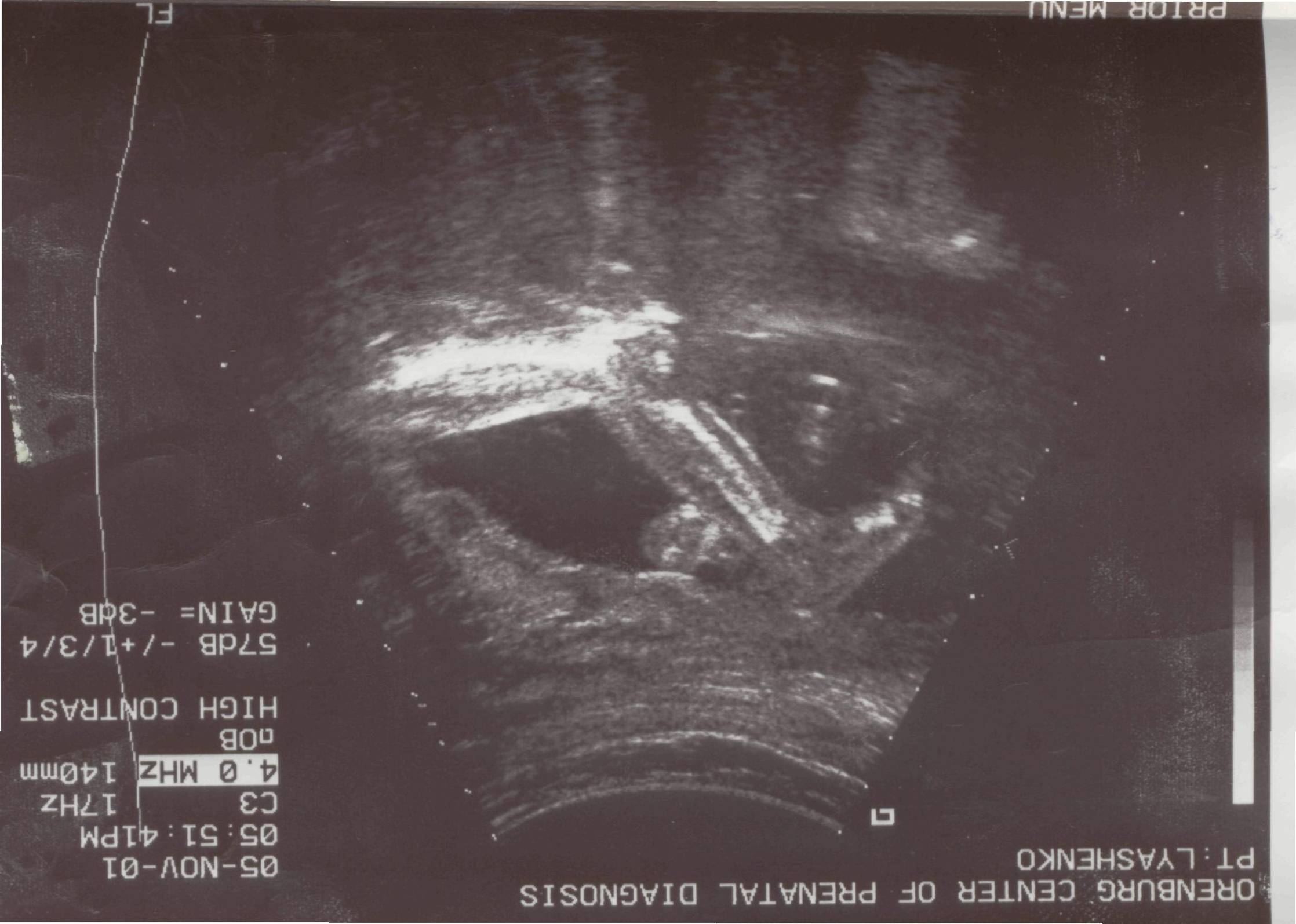 Ультразвуковое исследование плода
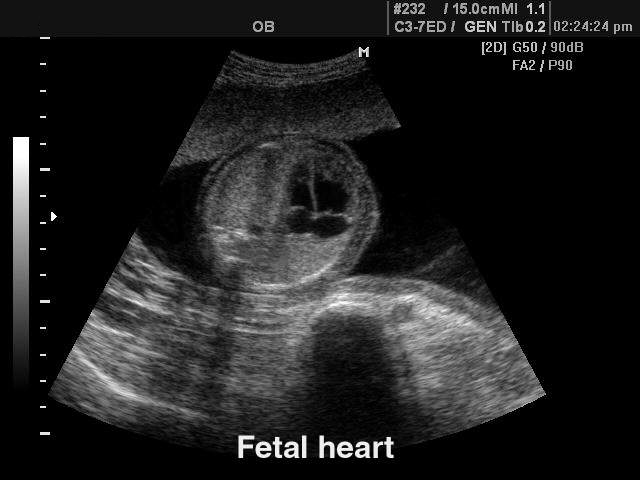 Ультразвуковое исследование плода
Ультразвуковое исследование плода
Ультразвуковое исследование плода
3-D Ультразвуковое исследование плода
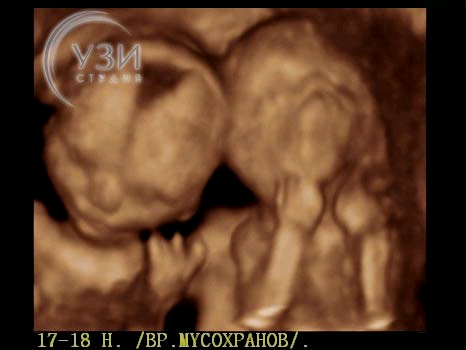 23-24 недели                            16-18 недель
3-D Ультразвуковое исследование плода
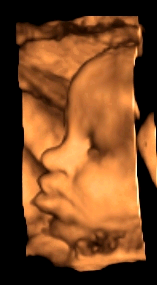 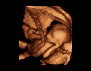 32-34 недели                       12-13 недель
3-D Ультразвуковое исследование плода
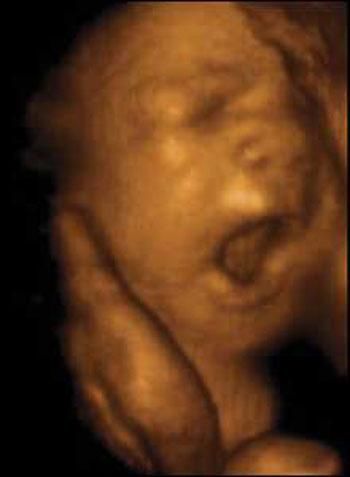 Магнитно-резонансная томография
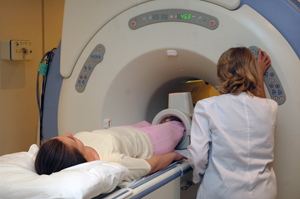 Магнитно-резонансная томография
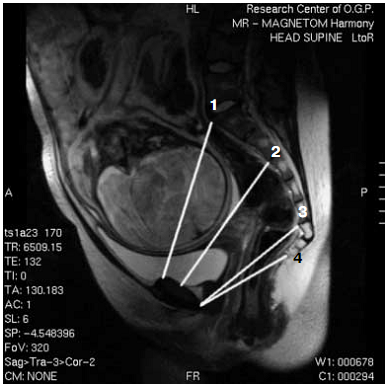 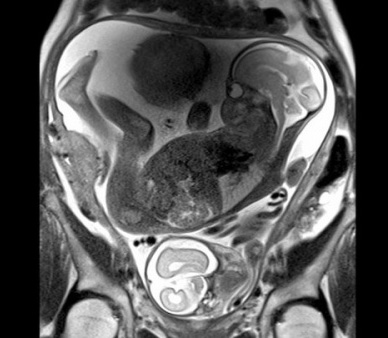 Магнитно-резонансная томография
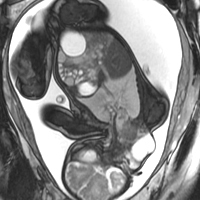 Магнитно-резонансная томография
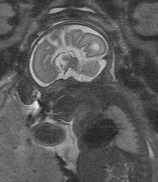 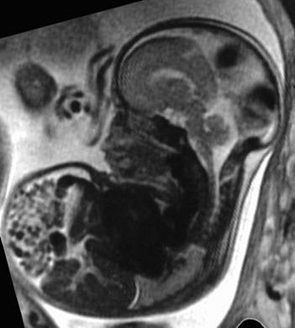 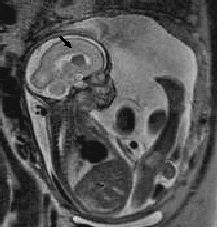 Магнитно-резонансная томография
Благодарим за внимание!